Космическая азбука…
Астронавты
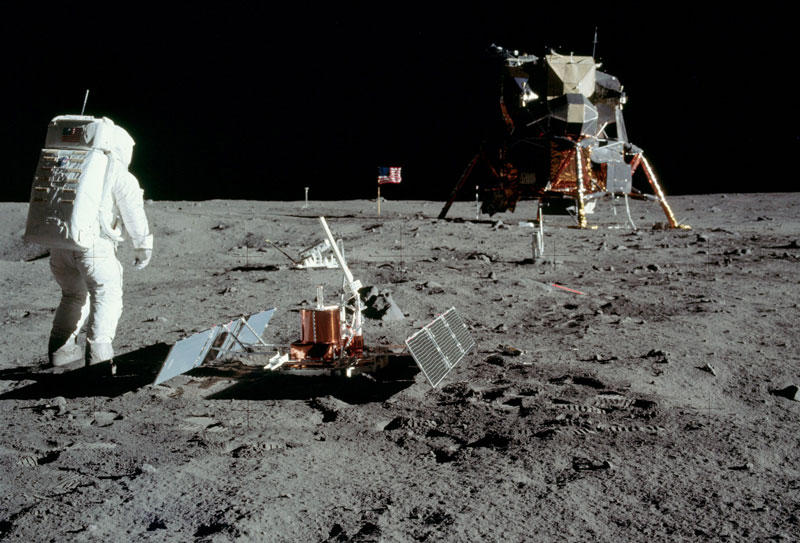 Нил Армстронг и Эдвин Олдрин
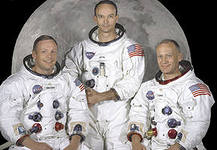 Поверхность луны…
Астрономы
Искусственные спутники земли
Космические станции
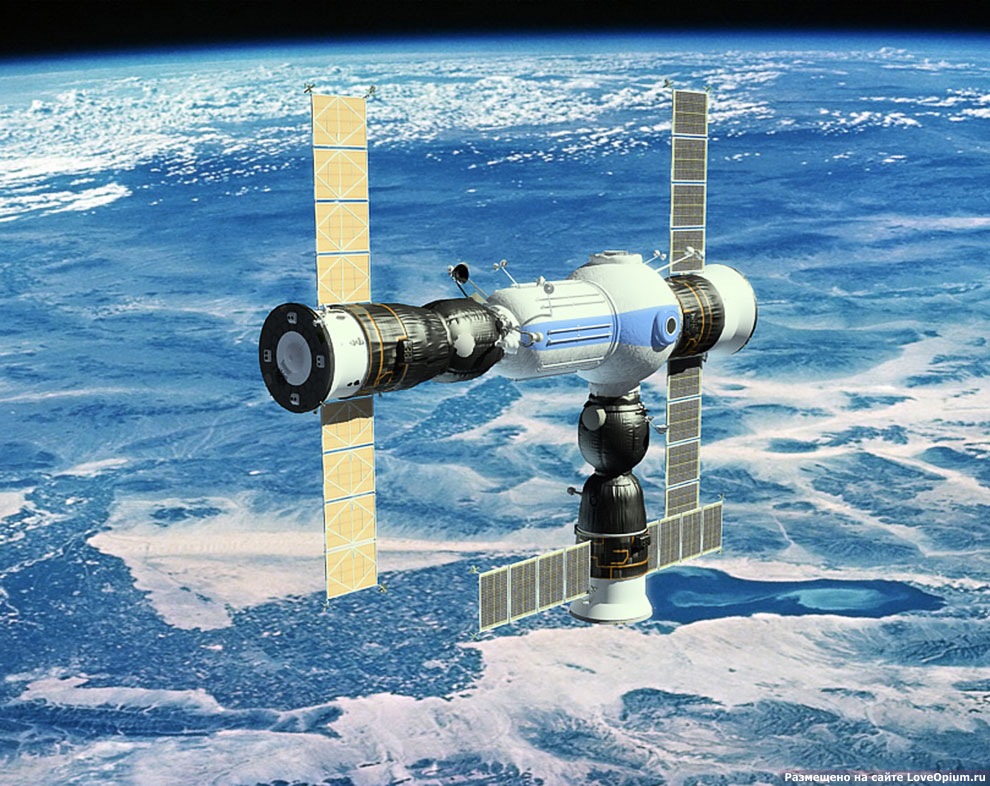 Животные-космонавты
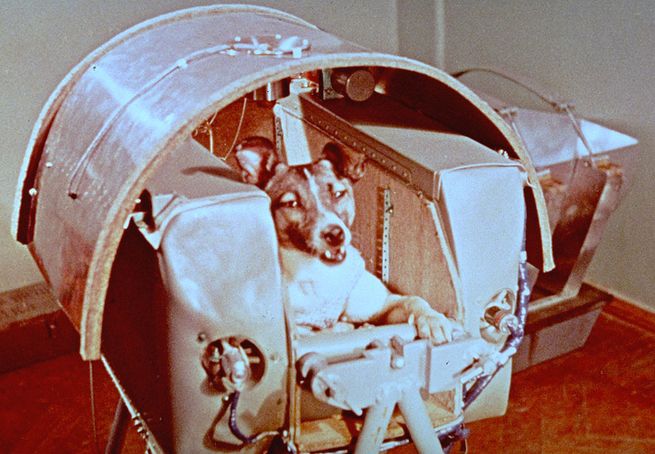 Космонавт
Юрий Гагарин
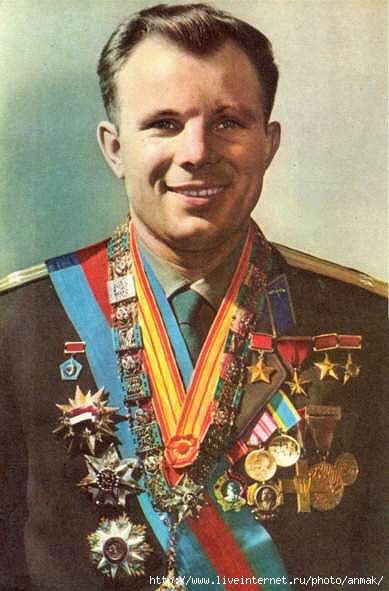